这里添加标题
这里添加标题内容
企业大事记
Company History Timeline
2005.5
输入内容
公司成立
在此录入上述图表的描述说明，在此录入上述图表的描述说明。
在此录入上述图表的综合描述说明，在此录入上述图表的综合描述说明，在此录入上述图表的综合描述说明，在此录入上述图表的综合描述说明。
输入内容
2007.5
在此录入上述图表的描述说明，在此录入上述图表的描述说明。
2007.11
点击输入标题
输入内容
在此录入上述图表的综合描述说明，在此录入上述图表的综合描述说明，在此录入上述图表的综合描述说明。
在此录入上述图表的描述说明，在此录入上述图表的描述说明。
*
2
2009.1
点击输入标题
在此录入上述图表的综合描述说明，在此录入上述图表的综合描述说明，在此录入上述图表的综合描述说明。
2010.10
点击输入标题
在此录入上述图表的综合描述说明，在此录入上述图表的综合描述说明，在此录入上述图表的综合描述说明。
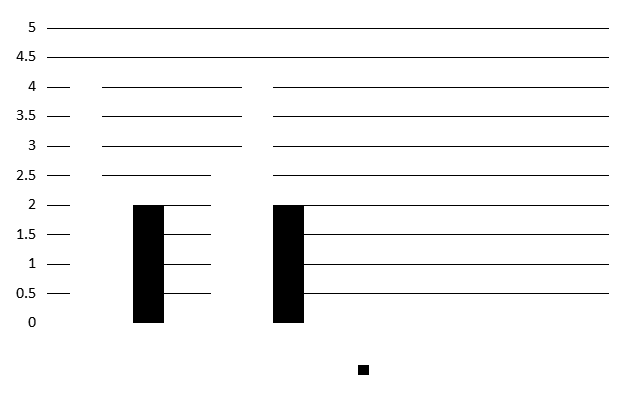 2010.12
点击输入标题
在此录入上述图表的综合描述说明，在此录入上述图表的综合描述说明。
点击输入标题
在此录入上述图表的综合描述说明，在此录入上述图表的综合描述说明。
*
3
2012.9
点击输入标题
在此录入上述图表的描述说明，在此录入图表的描述说明，在此录入上述图表的描述说明。
2014.2
点击输入标题
在此录入上述图表的综合描述说明，在此录入上述图表的综合描述说明，在此录入上述图表的综合描述说明，在此录入上述图表的描述说明，在此录入上述图表的描述说明。

在此录入上述图表的综合描述说明，在此录入上述图表的综合描述说明，在此录入上述图表的综合描述说明。
2015
新纪元，新起点。在此录入上述图表的综合描述说明，在此录入上述图表的综合描述说明，在此录入上述图表的综合描述说明，在此录入上述图表的综合描述说明，在此录入上述图表的综合描述说明，在此录入上述图表的综合描述说明，在此录入上述图表的综合描述说明。
*
4
点击此处添加标题
研究方法
标题数字等都可以通过点击和重新输入进行更改，顶 中可以对字体、字号、颜色、行距等进行修改。
Part Three
23%
35%
标题数字等都可以通过点击和重新输入进行更改，顶部“开始”面板中可以对字体、字号、颜色、行距等进行修改。
标题数字等都可以通过点击和重新输入进行更改。
标题数字等都可以通过点击和重新输入进行更改。
19%
标题数字等都可以通过点击和重新输入进行更改。
21%
16%
标题数字等都可以通过点击和重新输入进行更改。
标题数字等都可以通过点击和重新输入进行更改。
成就分享
Achievement
稳重
专业
合作
目标
远见
创新
服务
独到
点击添加标题
您的内容打在这里，或者通过复制您的文本后，在此框中选择粘贴，并选择只保留文字。
*
6
点击此处添加标题
点击此处添加标题
主要结论
标题数字等都可以通过点击和重新输入进行更改，顶部“开始”面板中可以对字体、字号、颜色、行距等进行修改。建议正文8-14号字，1.3倍字间距。
标题数字等都可以通过点击和重新输入进行更改，顶部“开始”面板中可以对字体、字号、颜色、行距等进行修改。建议正文8-14号字，1.3倍字间距。
Part Five
点击此处添加标题
01
标题数字等都可以通过点击和重新输入进行更改，顶部“开始”面板中可以对字体、字号、颜色、行距等进行修改。建议正文8-14号字，1.3倍字间距。
点击此处添加标题
标题数字等都可以通过点击和重新输入进行更改，顶部“开始”面板中可以对字体、字号、颜色、行距等进行修改。建议正文8-14号字，1.3倍字间距。
02
品牌价值
The Brand
在此录入上述图表 描述说明，在
的综合描述说明。
添加标题
在此录入上述图表的描述说明，在此录入上述图表的描述说明，在此录入上述图表的描述说明。
添加标题
在此录入上述图表的描述说明，在此录入上述图表的描述说明，在此录入上述图表的描述说明。
添加标题
添加标题
在此录入上述图表的描述说明，在此录入上述图表的描述说明。
在此录入上述图表的描述说明，在此录入上述图表的描述说明。
添加标题
在此录入上述图表的描述说明，在此录入上述图表的描述说明，在此录入上述图表的描述说明。
*
8
添加标题
添加标题
添加标题
添加标题
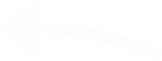 点此添加您的标题
添加文字添加文字添加文字添加文字添加文字
添加文字添加文字添加文字添加文字添加文字
添加文字添加文字添加文字添加文字添加文字
添加文字添加文字添加文字添加文字添加文字
添加标题
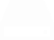 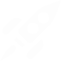 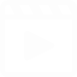 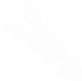 点此添加您的标题
极致无岸
向天而歌
这里输入文字说明
向天而歌
极致无岸
这里输入文字说明这里输入文字说明这里输入文字说明这里输入文字说明这里输入文字说明这里输入文字说明这里输入文字说明这里输入文字说明这里输入文字说明这里输入文字说明这里输入文字说明这里输入文字说明
Thank you
xxxx